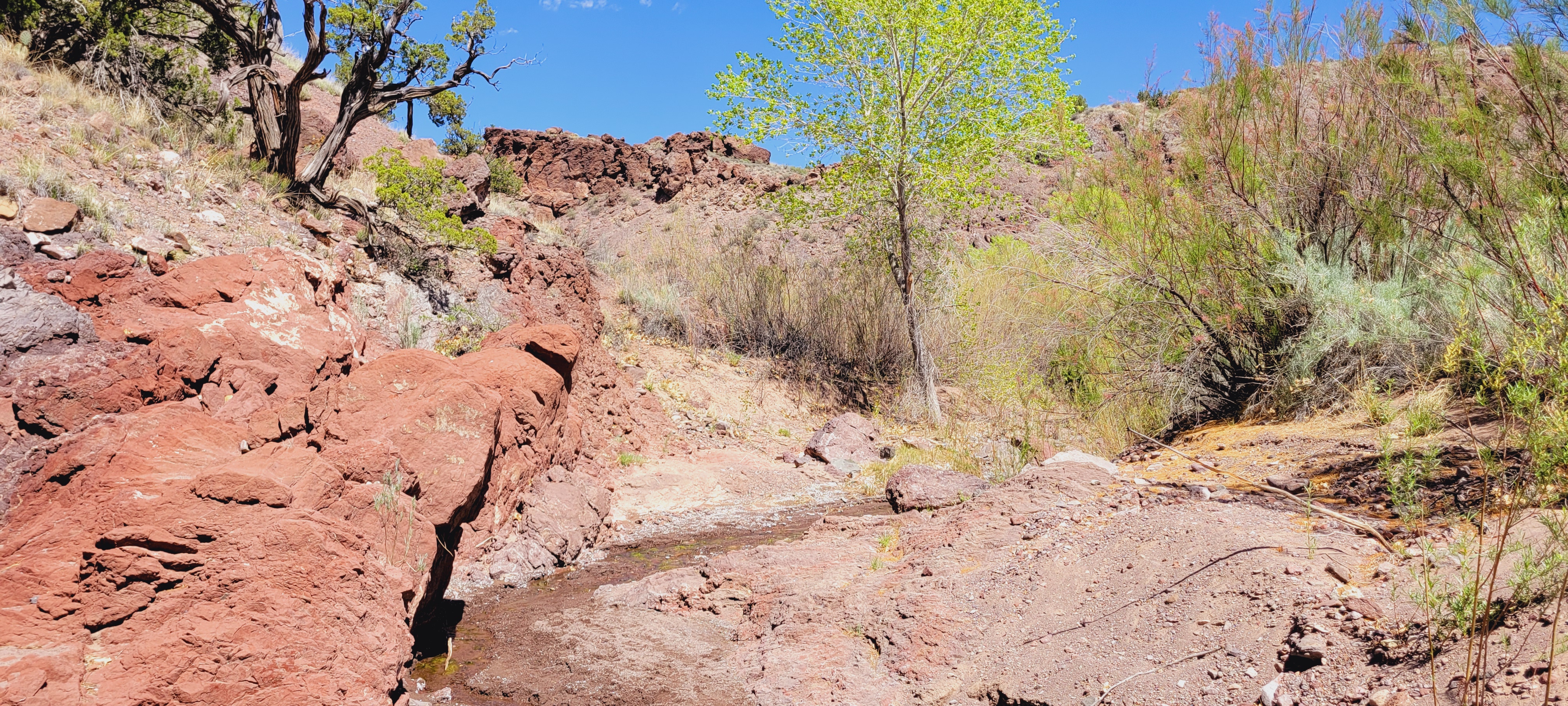 “HAVING FAVOR”
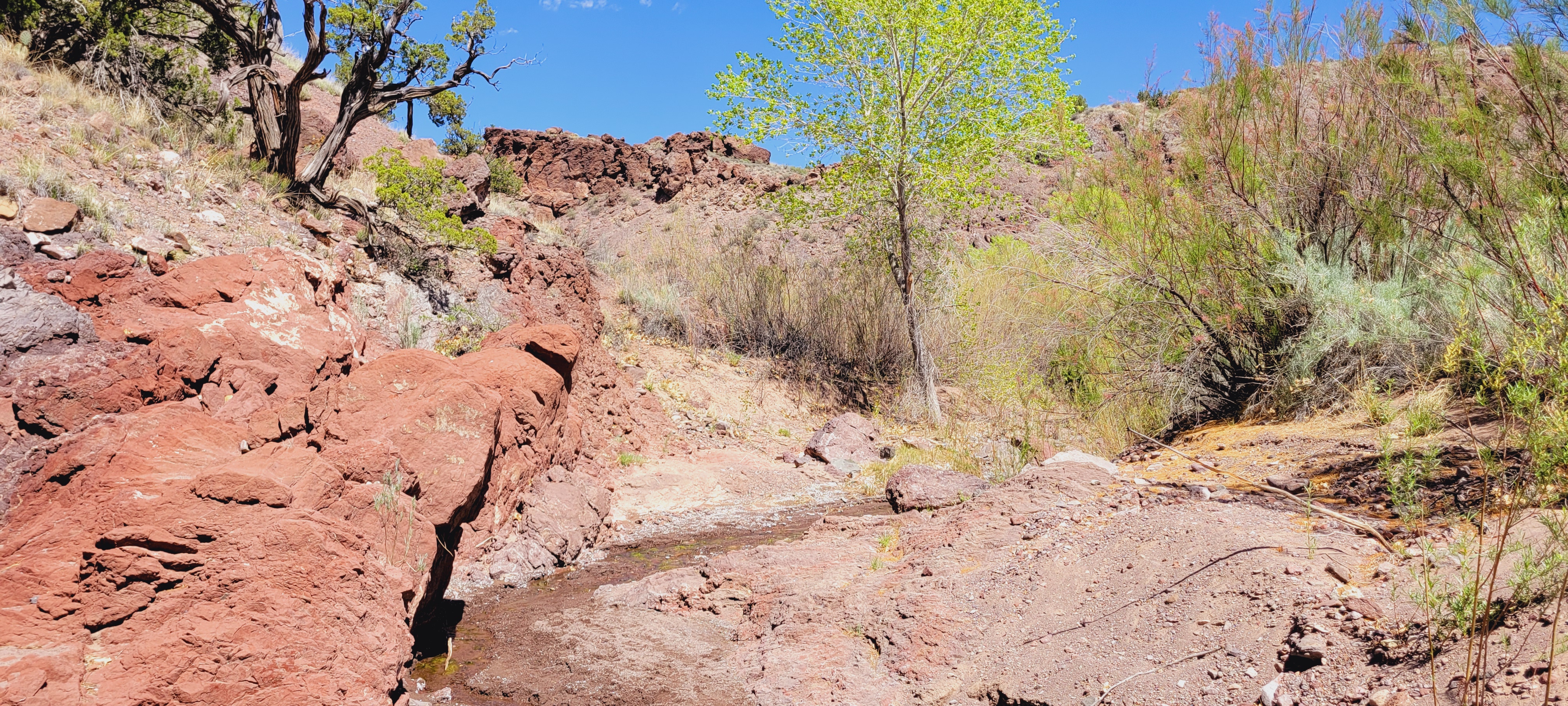 “HAVING FAVOR”
Introduction
Acts 2:40-47
Matthew 5:13-16
Proverbs 22:1
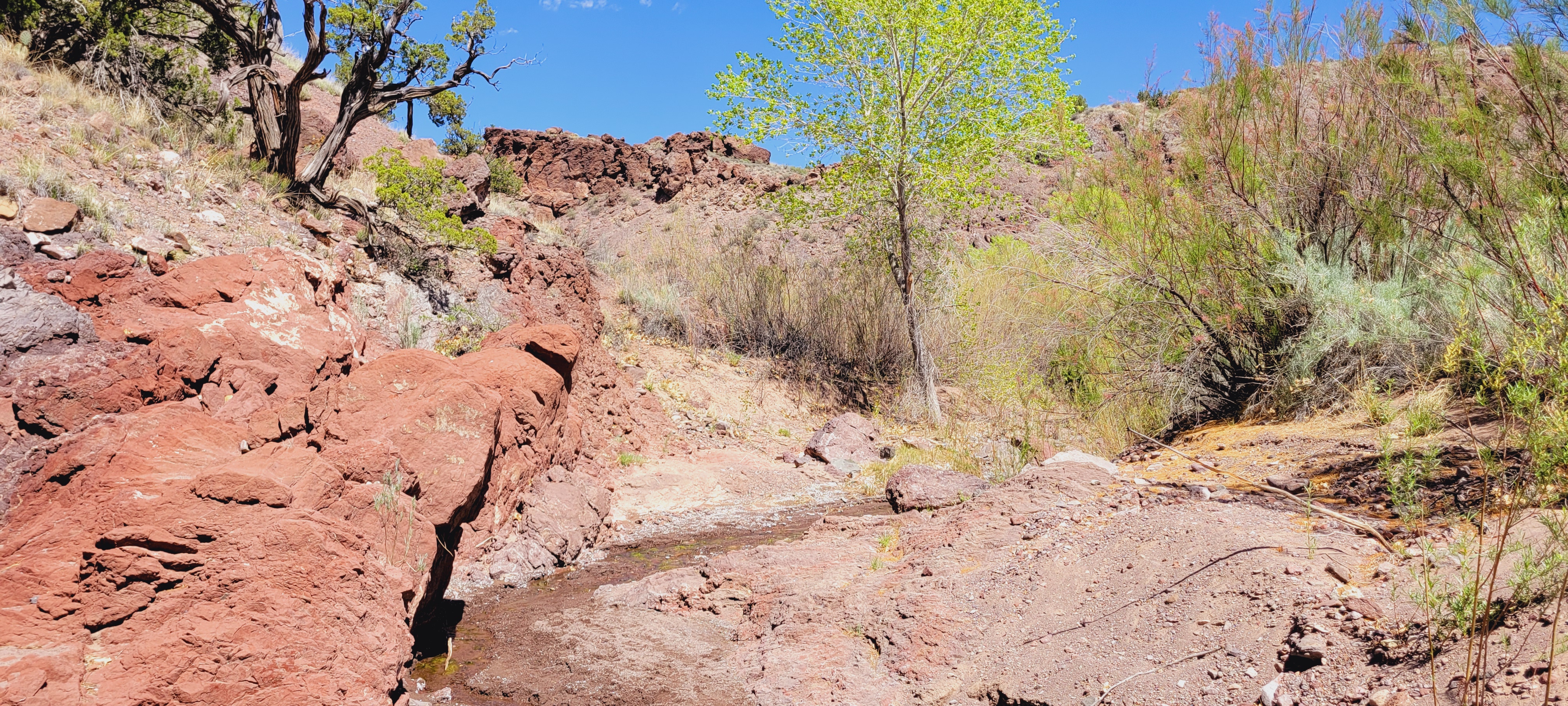 “HAVING FAVOR”
“Souls Were Added”
Acts 2:40-41
1st Thessalonians 1:8
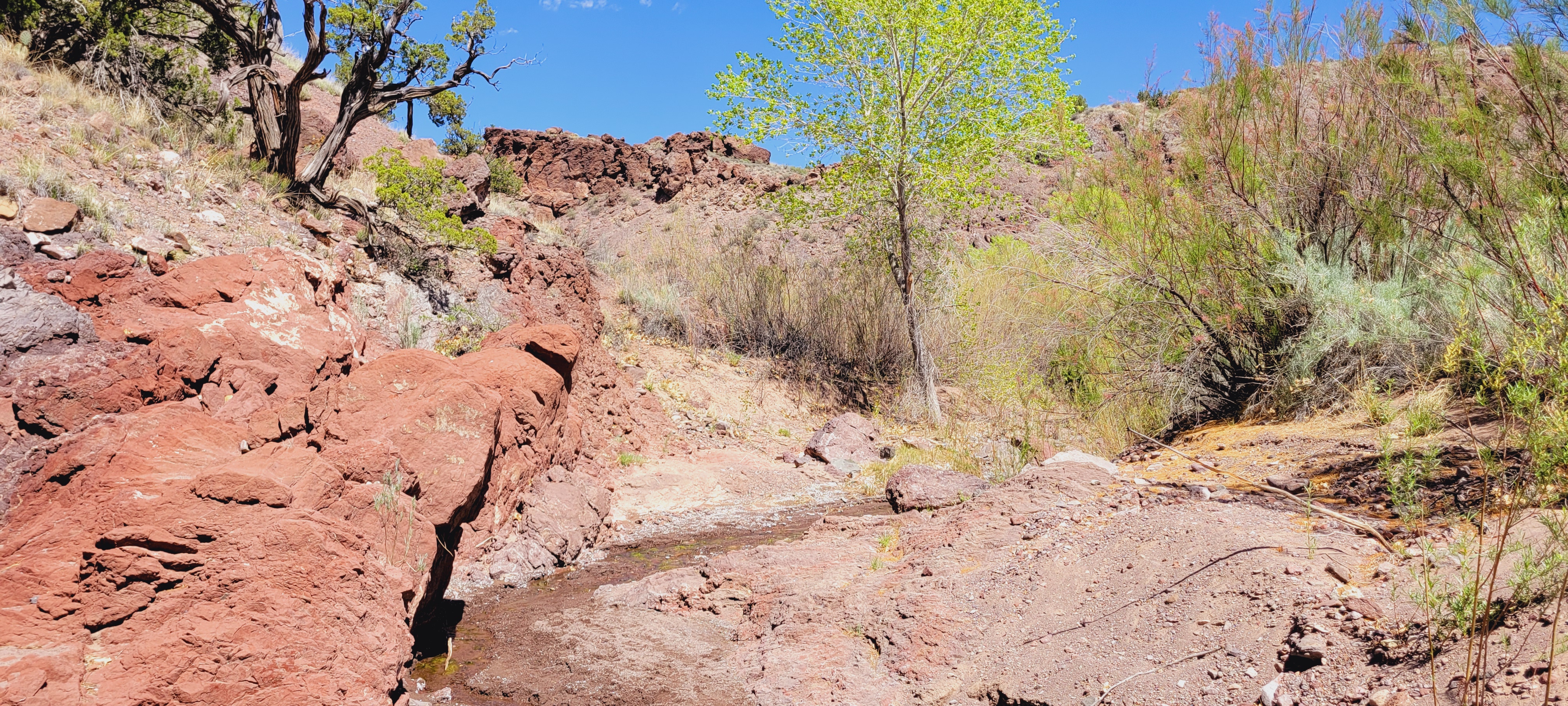 “HAVING FAVOR”
“They Continued Steadfastly”
Acts 2:42
Hebrews 10:23-25
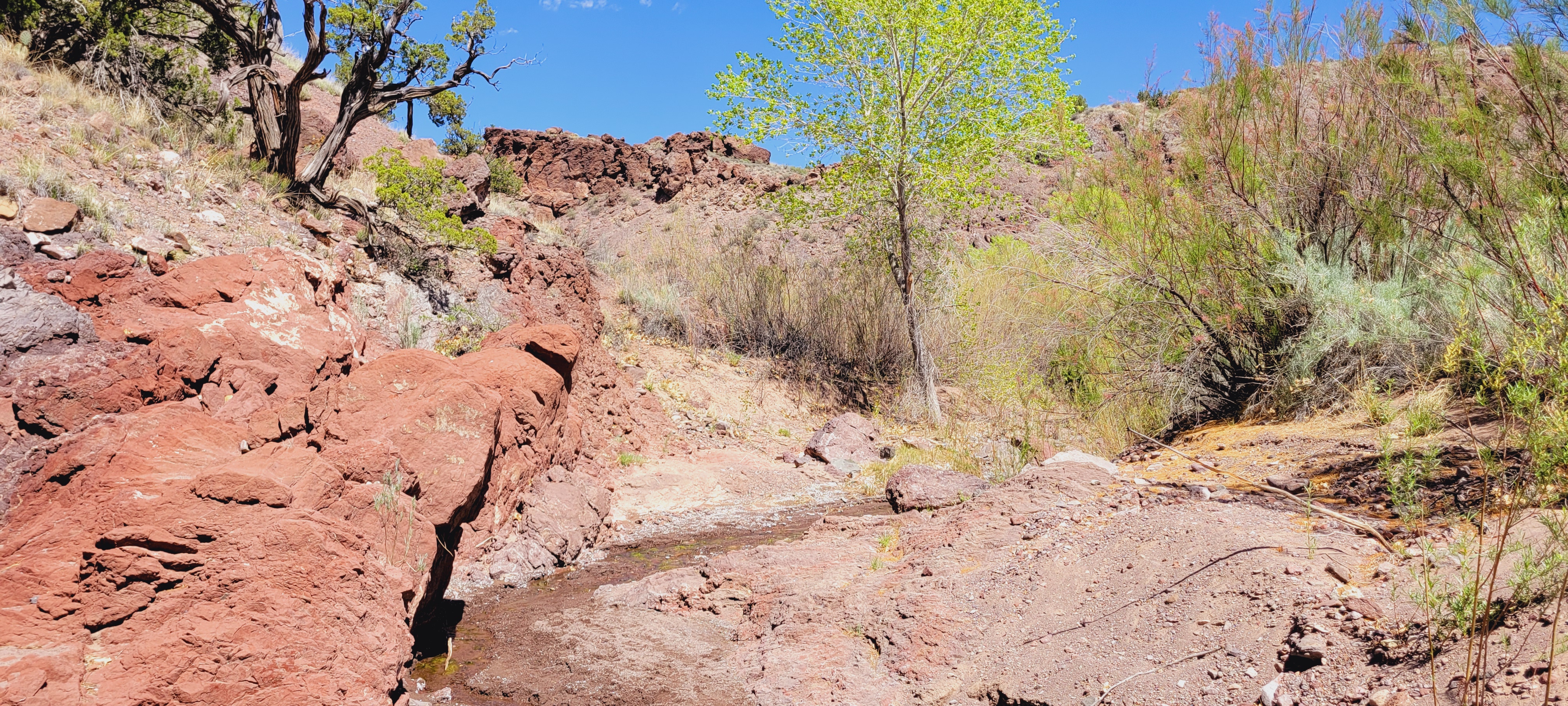 “HAVING FAVOR”
“Fear Came Upon Every Soul”
Acts 2:43
Luke 5:24-26; 7:11-17; 8:22-25
Hebrews 12:28
2nd Corinthians 5:11
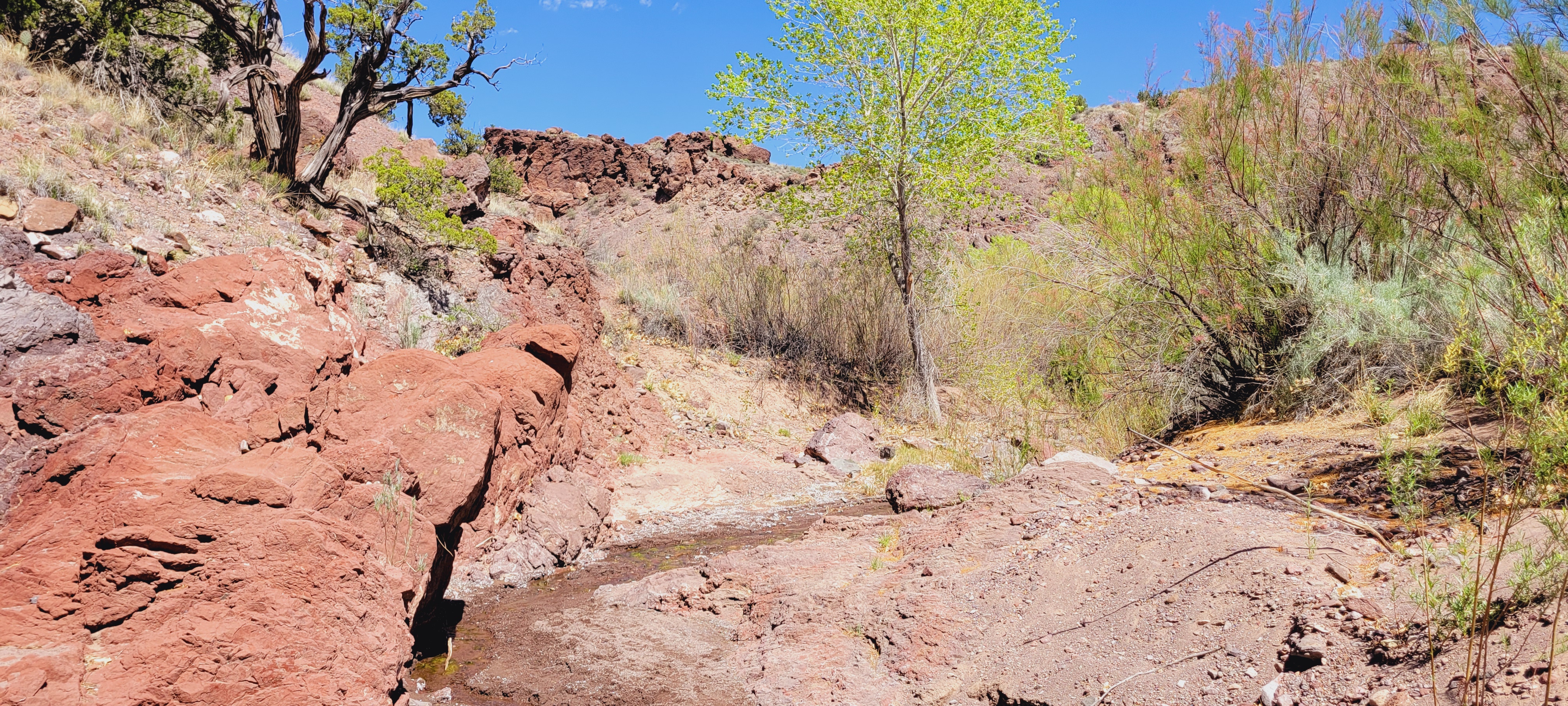 “HAVING FAVOR”
“Had All Things in Common”
Acts 2:44-45
Romans 15:25-27
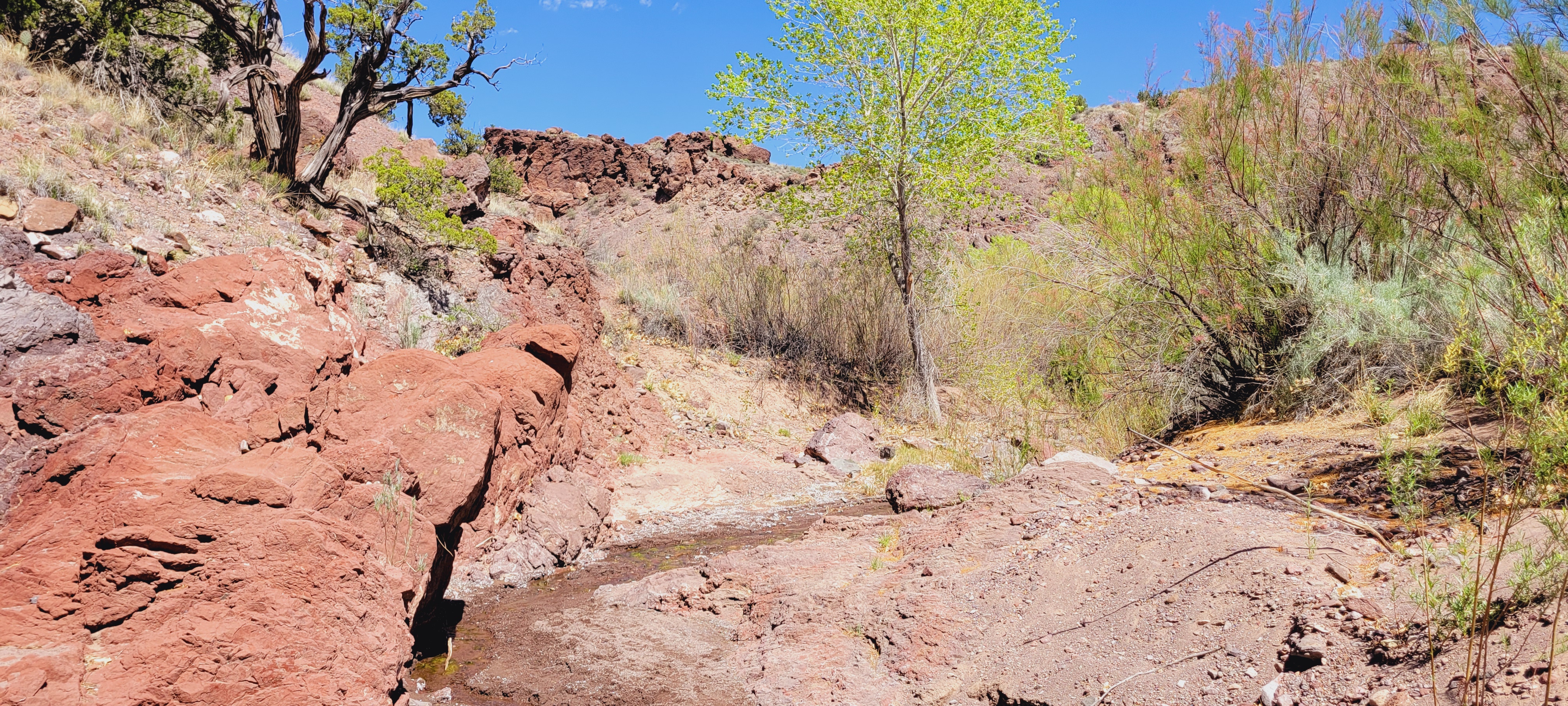 “HAVING FAVOR”
“Continuing Daily in the Temple”
Acts 2:46a
Acts 5:42; 16:5; 19:9
Hebrews 3:13
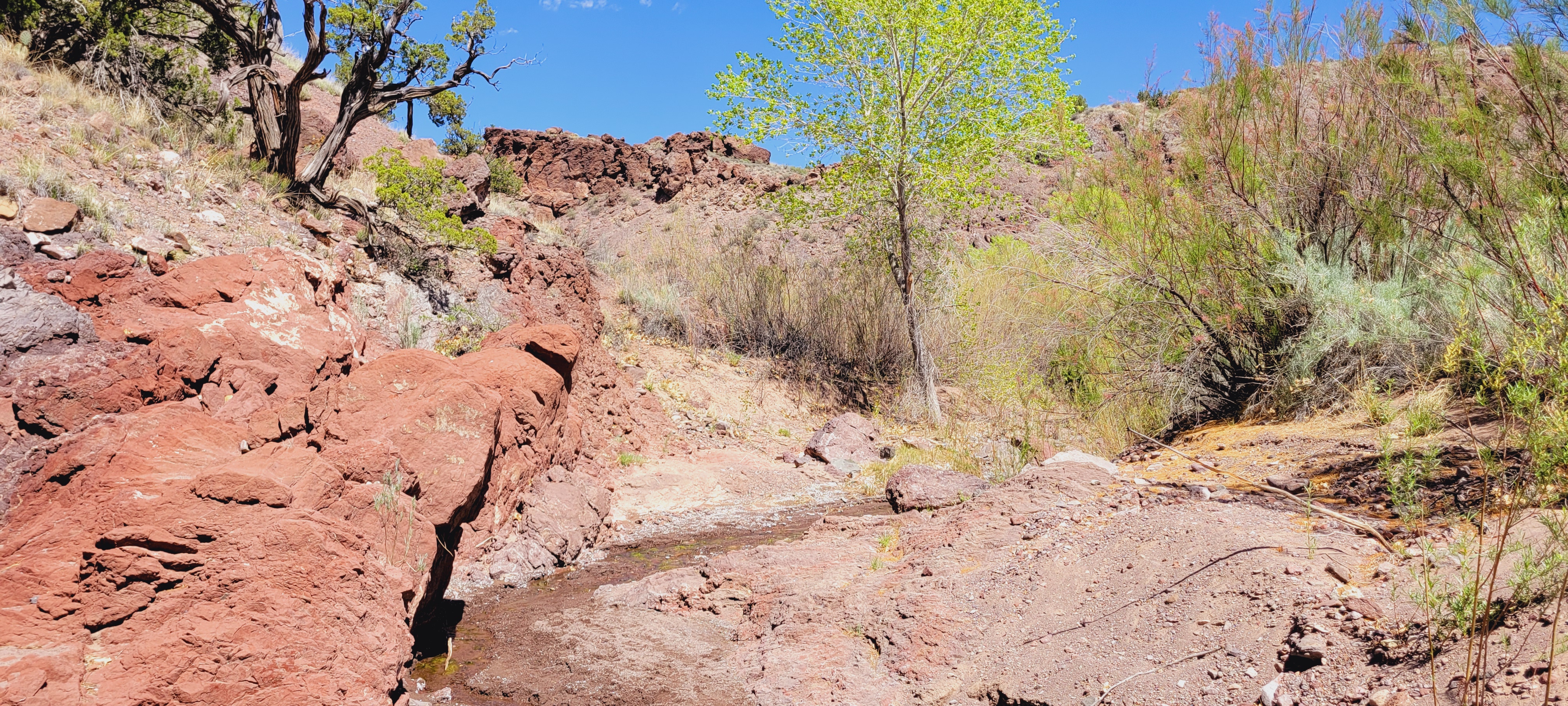 “HAVING FAVOR”
“Breaking Bread from House to House”
Acts 2:46b
1st Corinthians 11:22, 34
1st Peter 4:9
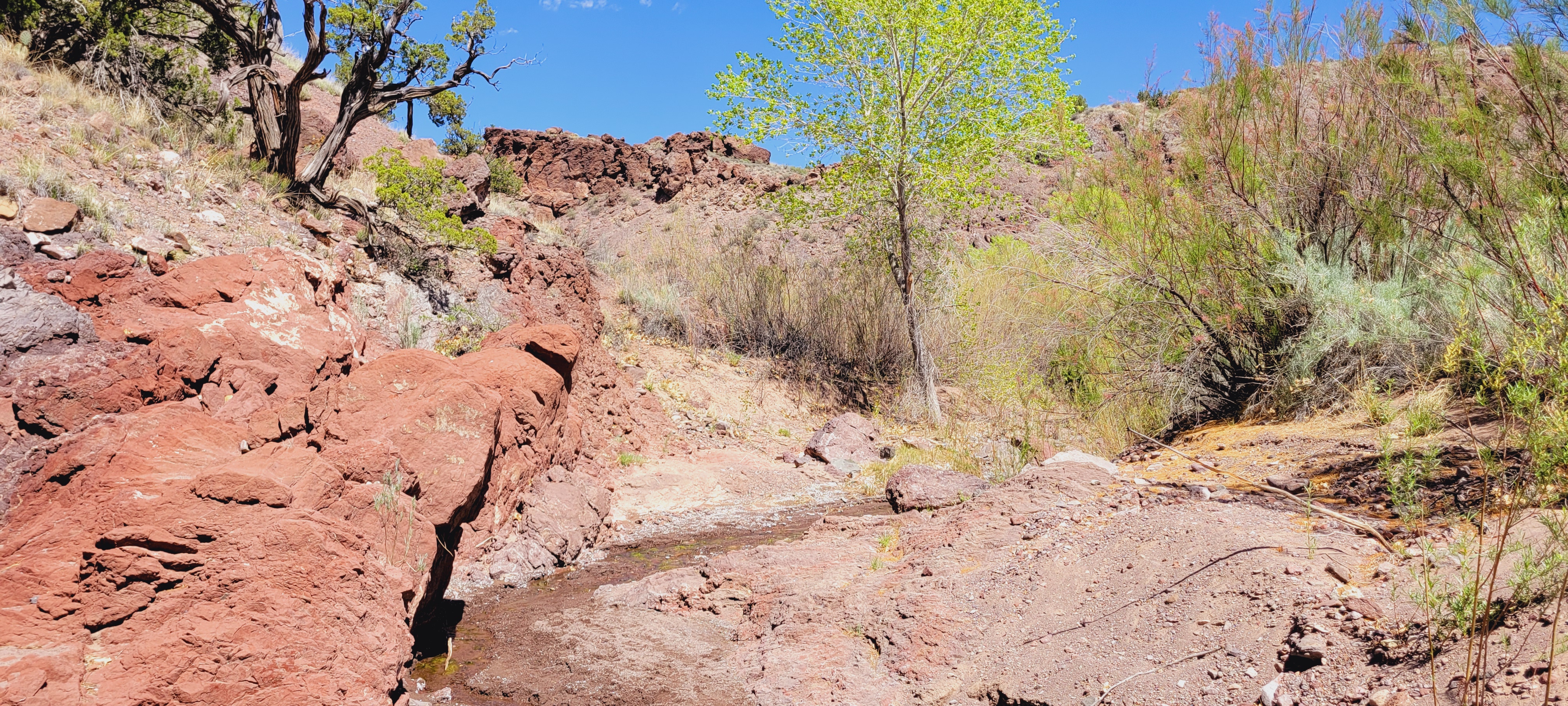 “HAVING FAVOR”
“Praising God”
Acts 2:47
Hebrews 13:15
1st Peter 2:9